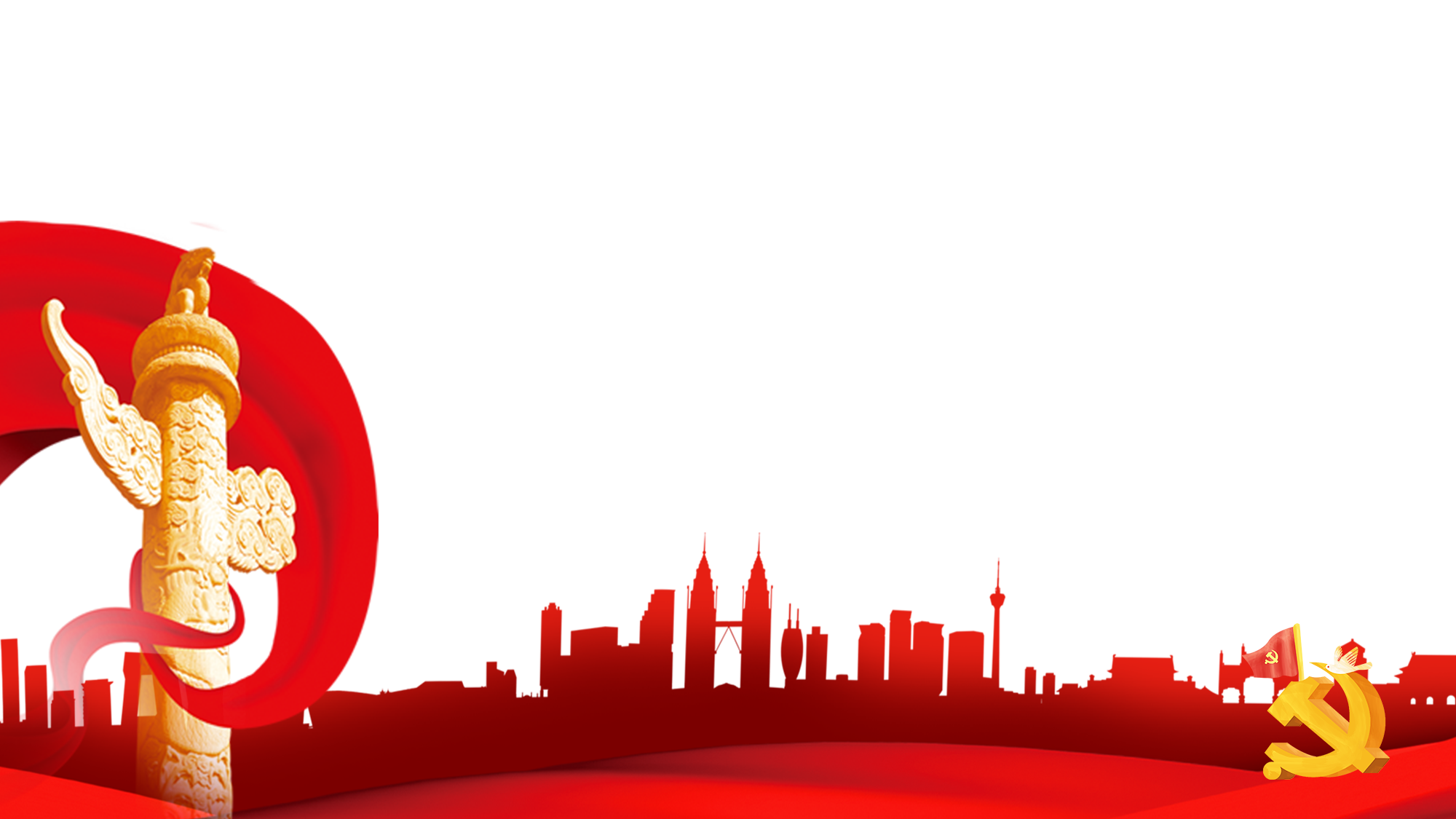 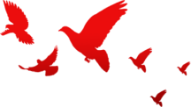 中国共产党党员培训
立足岗位讲奉献 
勇于担当比作为
立足岗位讲奉献 
勇于担当比作为
立足岗位讲奉献 
勇于担当比作为
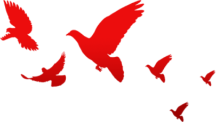 前 言
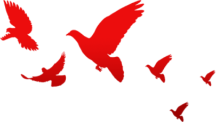 人生的价值是什么呢？是拥有无上的权利？抑或是堆积如山的财宝？不，都不是。人生的价值应当在于奉献，只有奉献自己，为他人乃至全社会做出贡献，才不会因虚度年华而悔恨，不会因碌碌无为而羞愧。
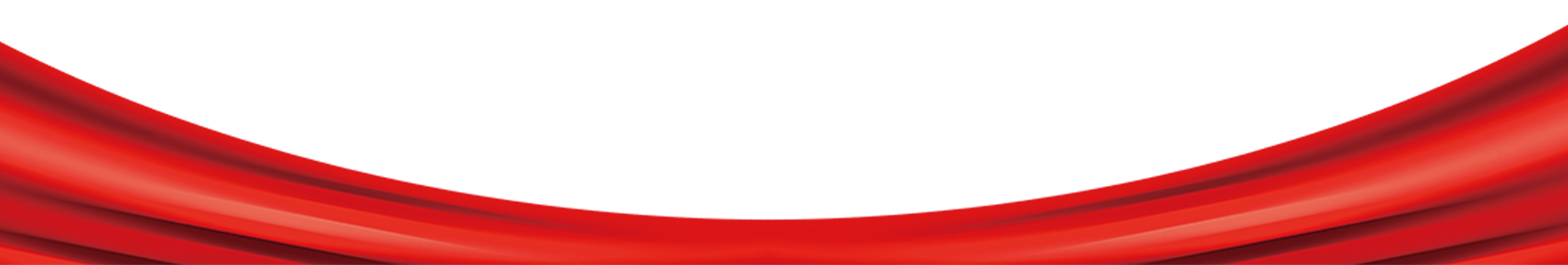 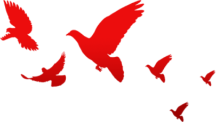 目录
01
02
03
04
05
新时代对党员的新要求
我是党员从我做起
党员如何讲奉献有作为
立足岗位讲奉献
不忘初心永葆党员的奉献精神
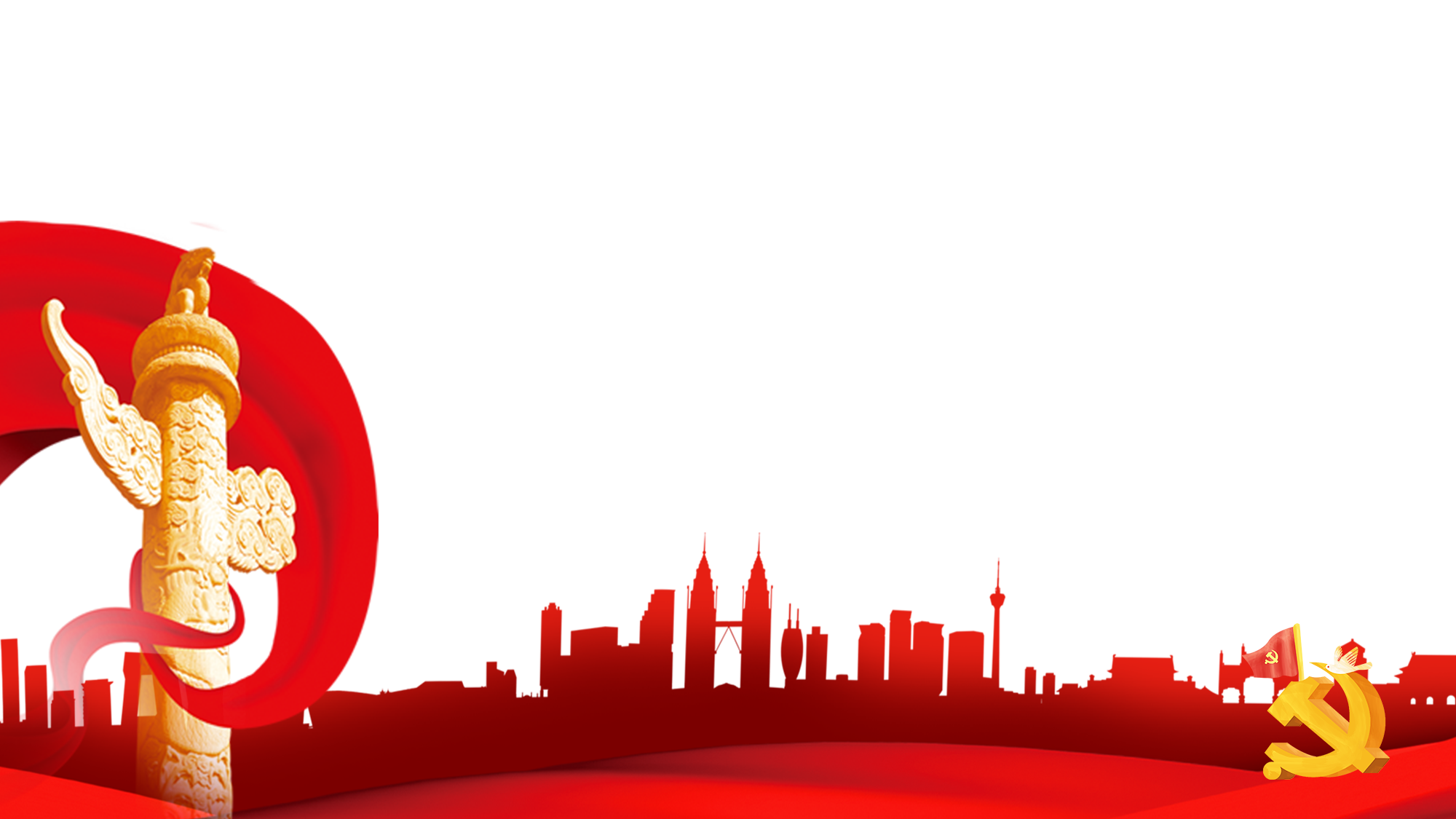 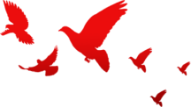 第一章
新时代对党员的新要求
新时代对党员的新要求
新时代对党员的新要求
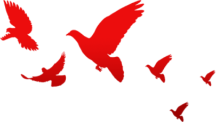 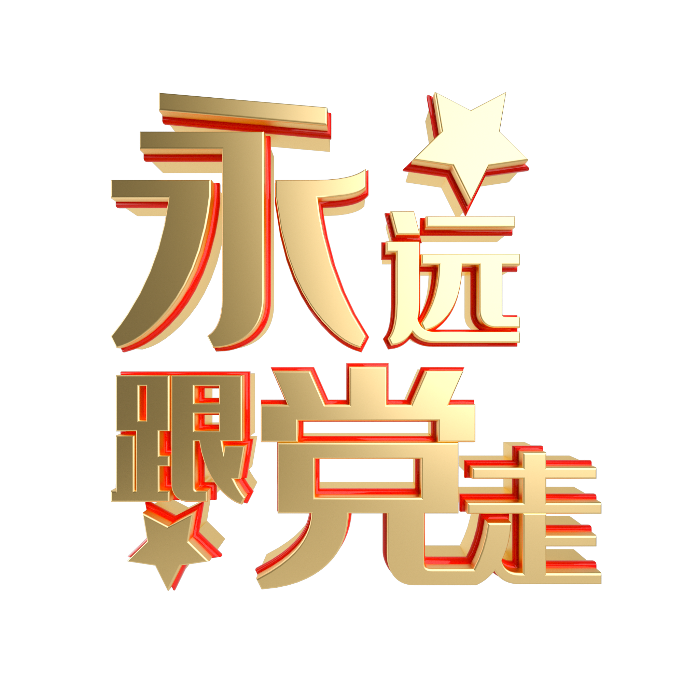 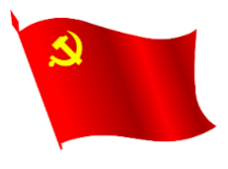 中华民族伟大复兴，绝不是轻轻松松、敲锣打鼓就能实现的。全党必须准备付出更为艰巨、更为艰苦的努力。
要把握大势
所言：“当前，国内外形势正在发生深刻复杂变化，我国发展仍处于重要战略机遇期，前景十分光明，挑战也十分严峻。”唯有把握形势，才能有的放矢。
要有担当
勇于和善于担责是中国共产党人的优秀品格和自觉要求。：“我的执政理念，概括起来说就是：为人民服务，担当起该担当的责任。”
要实干
“空谈误国，实干兴邦。”李大钊曾经说“不鹜于虚声，不驰于空想”，这就是实干精神，人间万事出艰辛。我们共产党人最反对空谈、强调实干、注重落实。
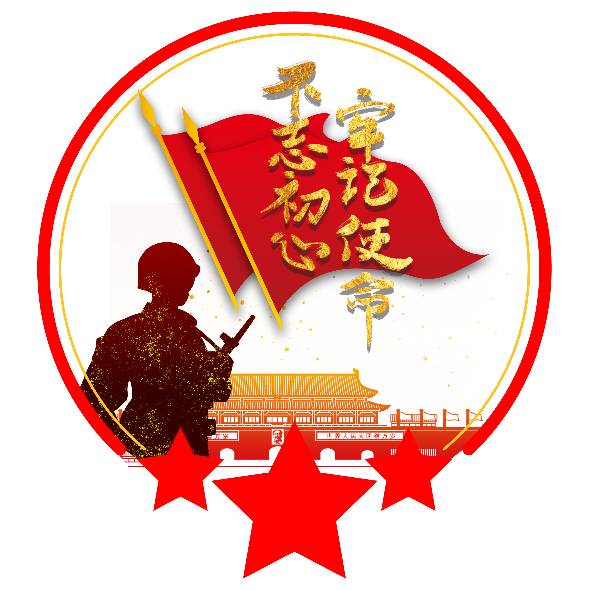 新时代的新目标和新要求
石油人更应顺势而为，因时而变，积极承担起新职责和新任务，紧密团结在以同志为核心的党中央周围，立足本职勤勉作为，脚踏实地砥砺前进，迈向新的远大征程
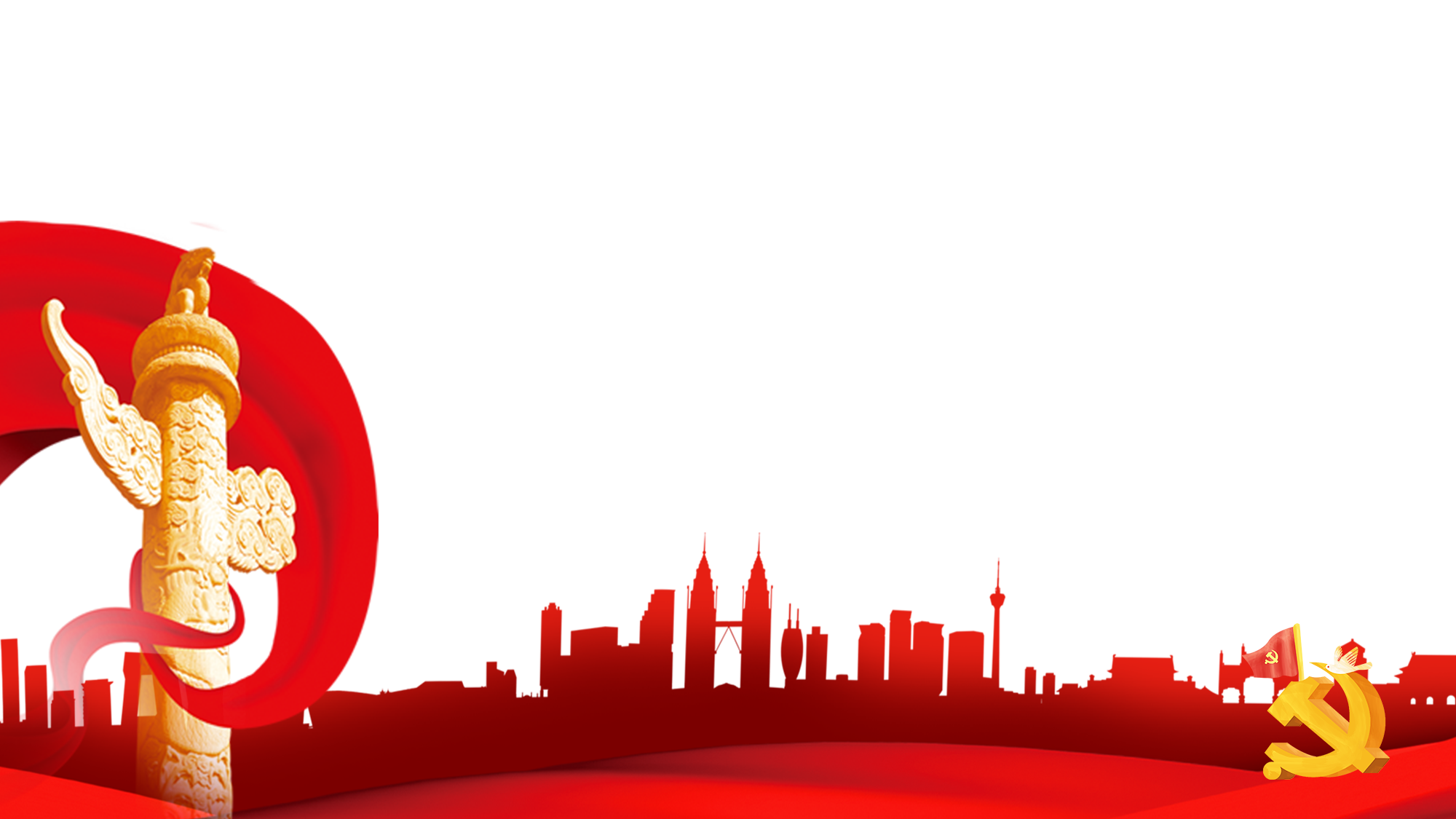 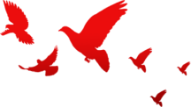 第二章
我是党员从我做起
我是党员从我做起
我是党员从我做起
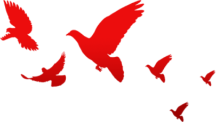 罗曼•罗兰说
苏格拉底说
托尔斯泰说
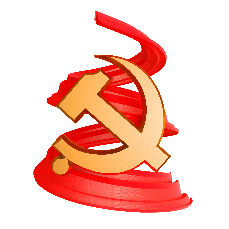 志存高远，坚定信念
世界上最快乐的事，莫过于为理想而奋斗
最可怕的敌人，就是没有坚强的信念
理想是指路的明星，没有理想，就没有坚定的方向，就没有真正的生活
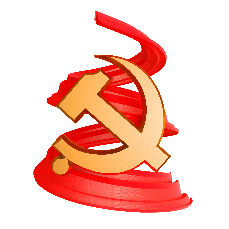 青年党员务必要确立远大理 
     想，努力为社会做出应有贡献
追求远大的理想，坚定崇高的信念，对我们人生是有着重要意义的。胸怀有多大，事业就多大，所谓胸怀无非就是人生的理想、志向，青年时期正是风华正茂之际，也正是确立人生目标的关键时期。
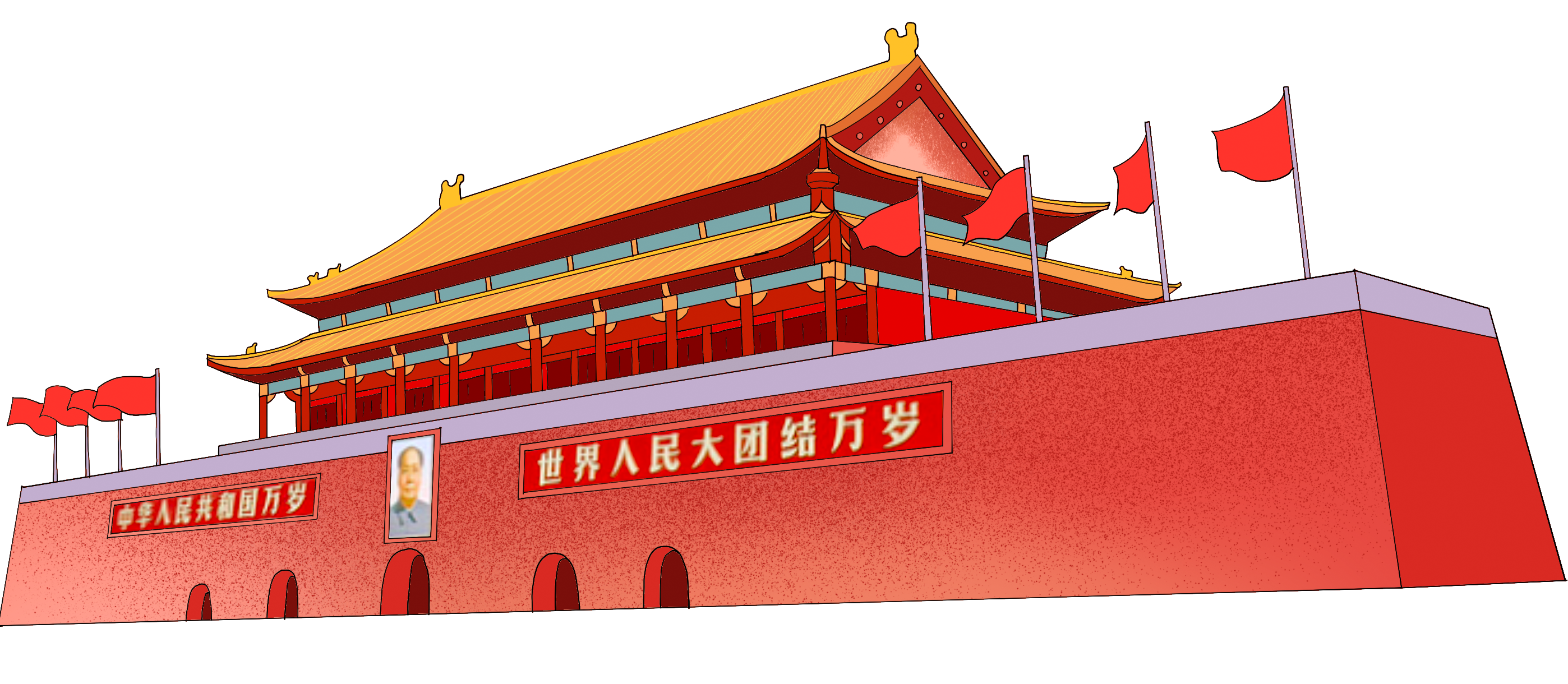 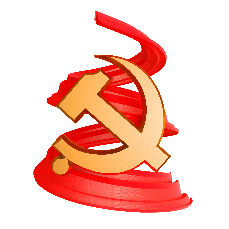 踏实勤奋，业务过硬
当代青年是祖国的未来，民族的希望，更是中国特色社会主义事业的生力军和接班人
新时代中国特色社会主义思想的贯彻和落实离不开今天的广大青年。当代青年自身的素质和本领直接决定了新时代中国特色社会主义思想是否能够得到很好的实践。
特别是青年党员一定要珍惜在现在的宝贵时光，认真做好自己的本职工作争做一名优秀的基层青年党员，刻苦勤奋，多学知识，增长才干，为践行新时代中国特色社会主义思想、建设社会主义和谐社会打下坚实的基础。
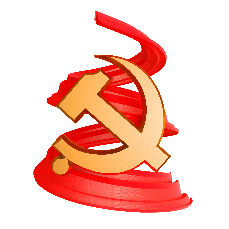 勤于实践，无私奉献
实践既是培养青年党员改造客观世界能力的活动，也是提升我们改革主观世界能力的活动，是知与行有机统一的过程
当代青年党员必须高度重视工作实践，要积极投身工作实践，在实践中认识、体验、服务社会，在实践中增加自身才干。
青年党员应根据自己的工作性质和自身特长为社会为他人做一些力所能及的事情，从我做起，从身边做起，从小事做起，做有利于社会发展之人，做合格社会主义接班之人。
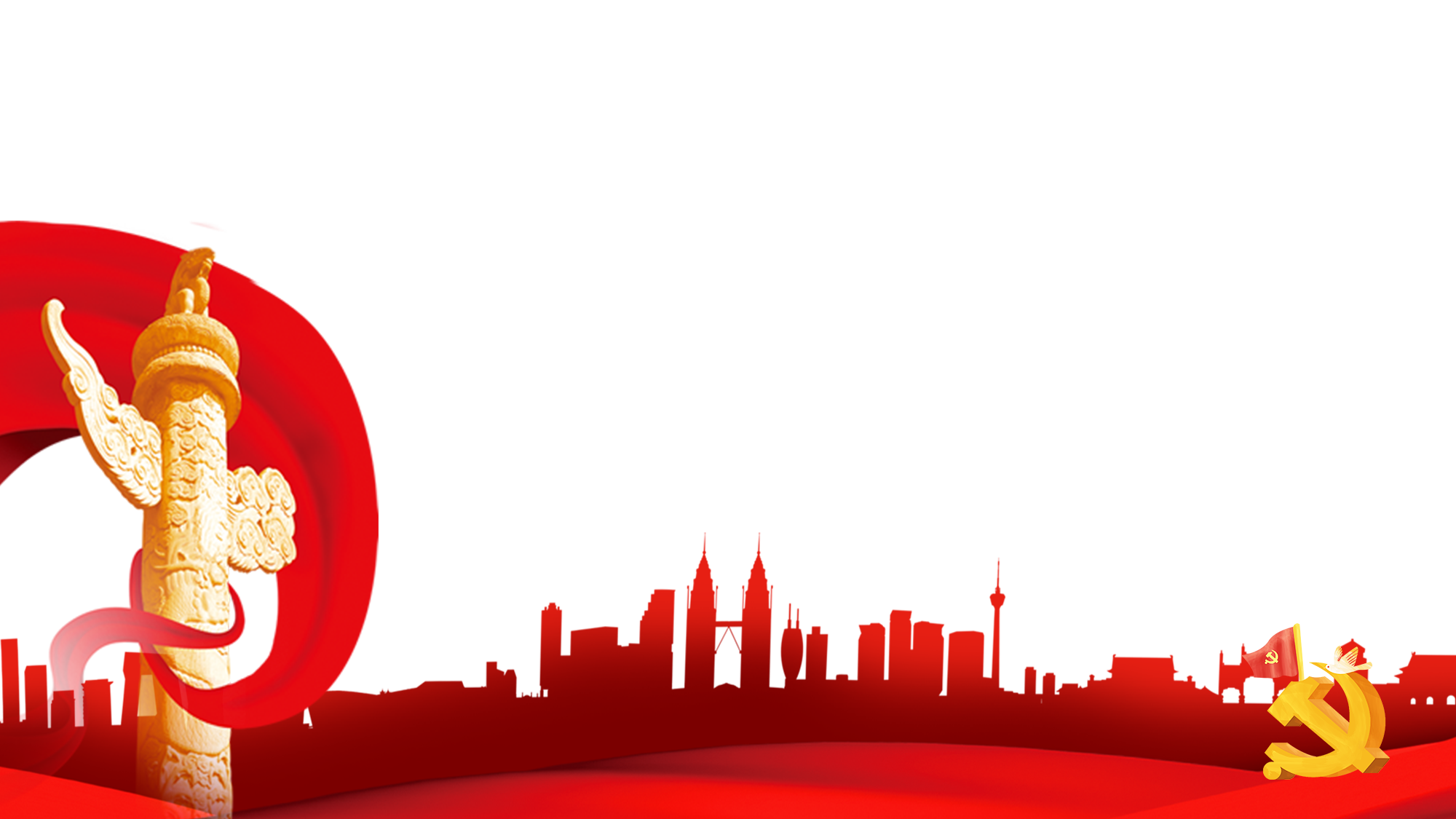 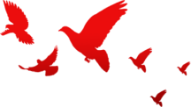 第三章
立足岗位讲奉献
立足岗位讲奉献
立足岗位讲奉献
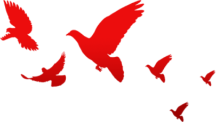 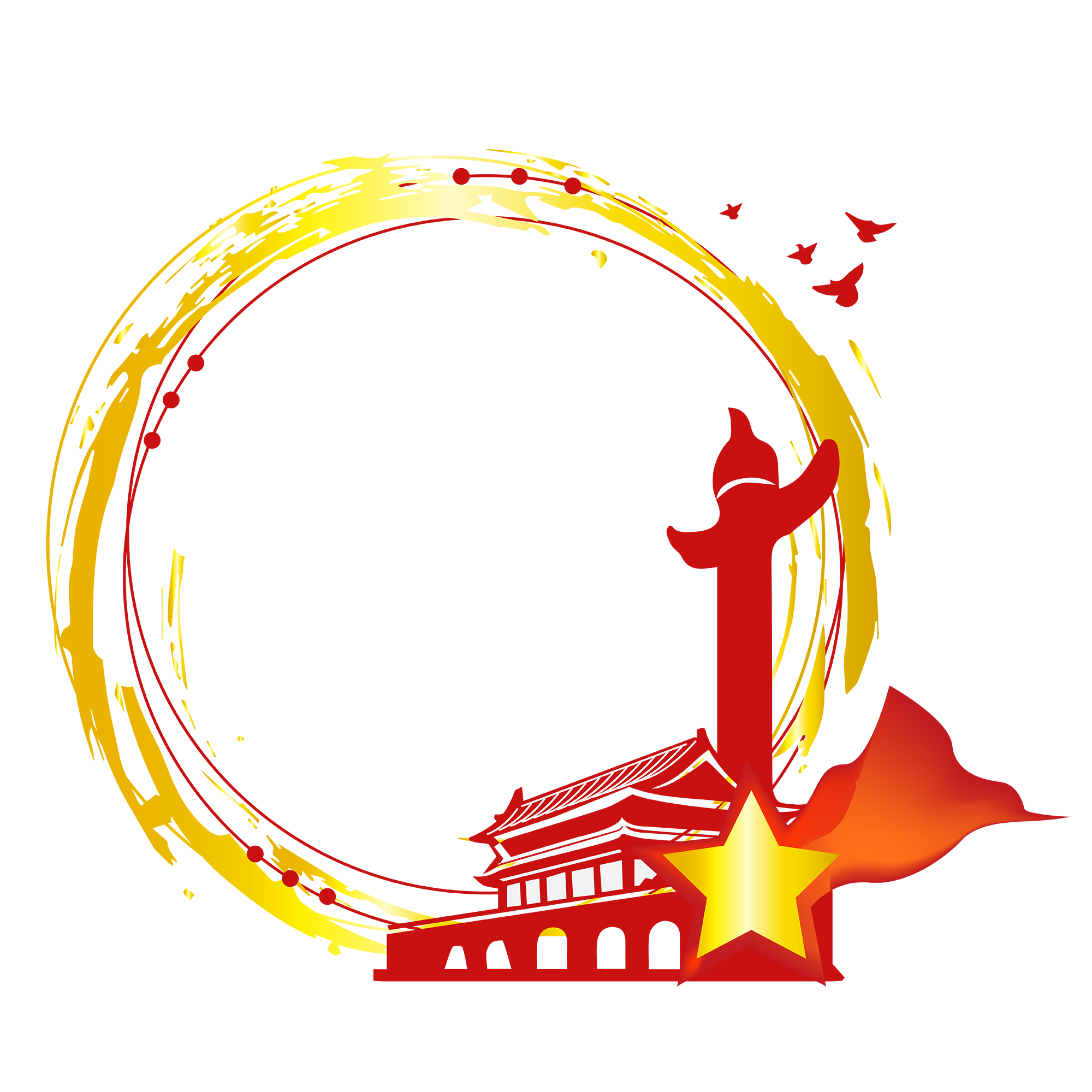 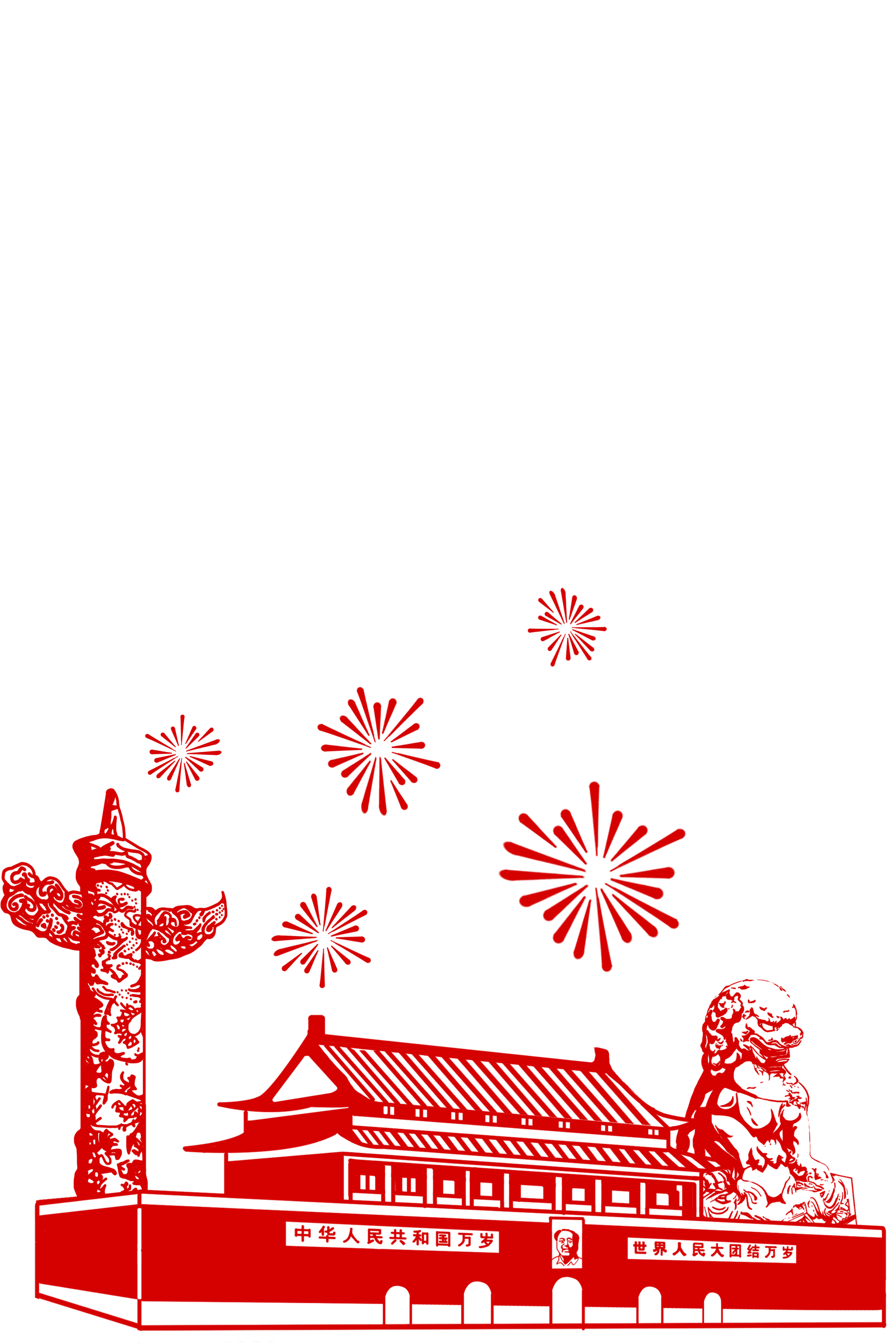 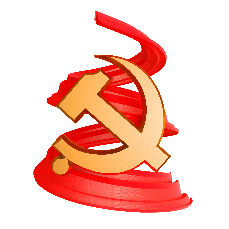 什么是奉献？
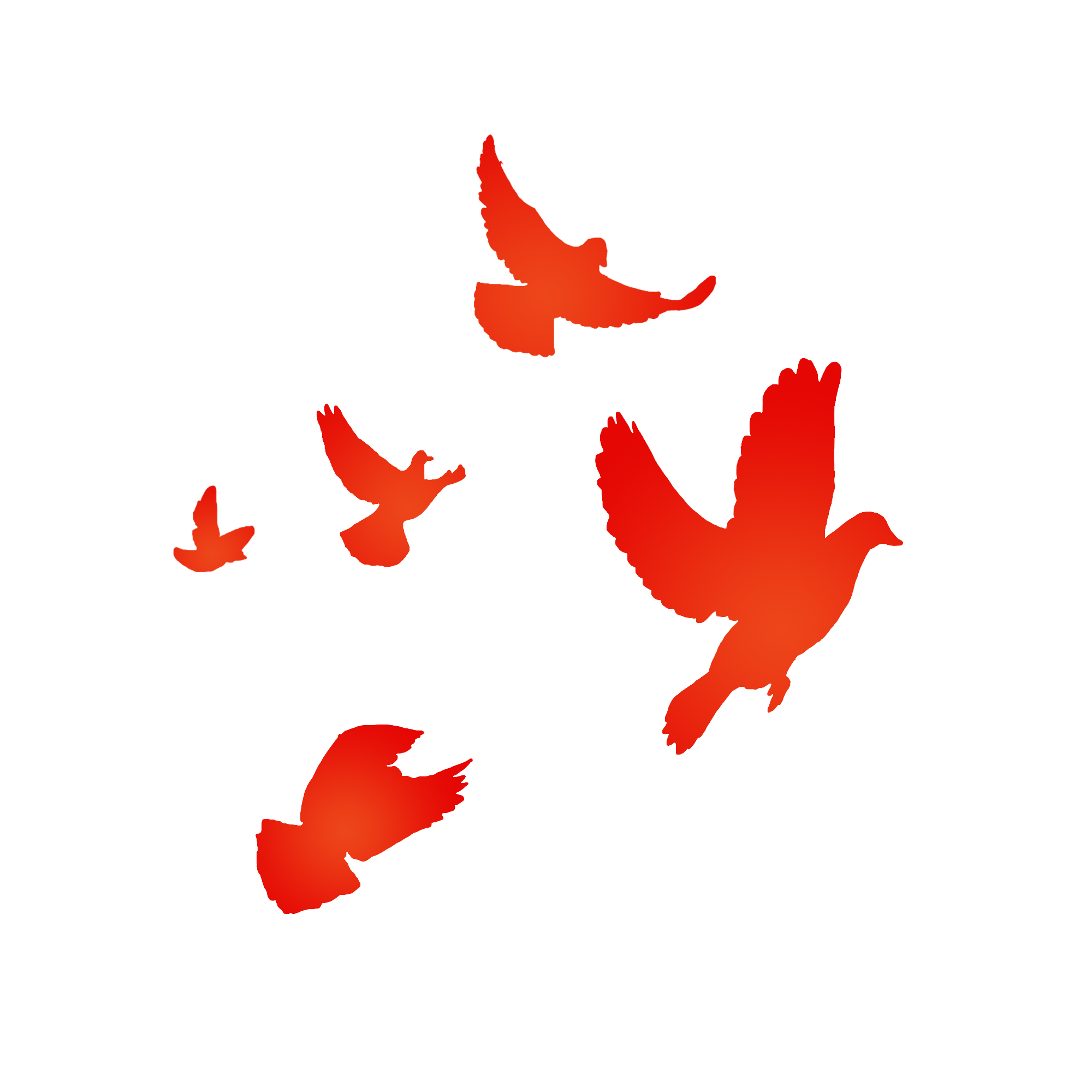 奉献是不计报酬的给予，是“有一分热放一分光”，是“我为人人”。奉献者付出的是青春，是汗水，是热情，是一种无私的爱心，甚至是无价的生命。简单的说，“奉献”指满怀感情地为他人服务，做出贡献，是不计回报的无偿服务。
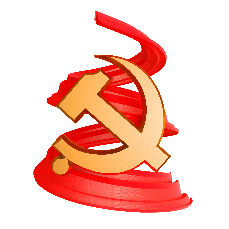 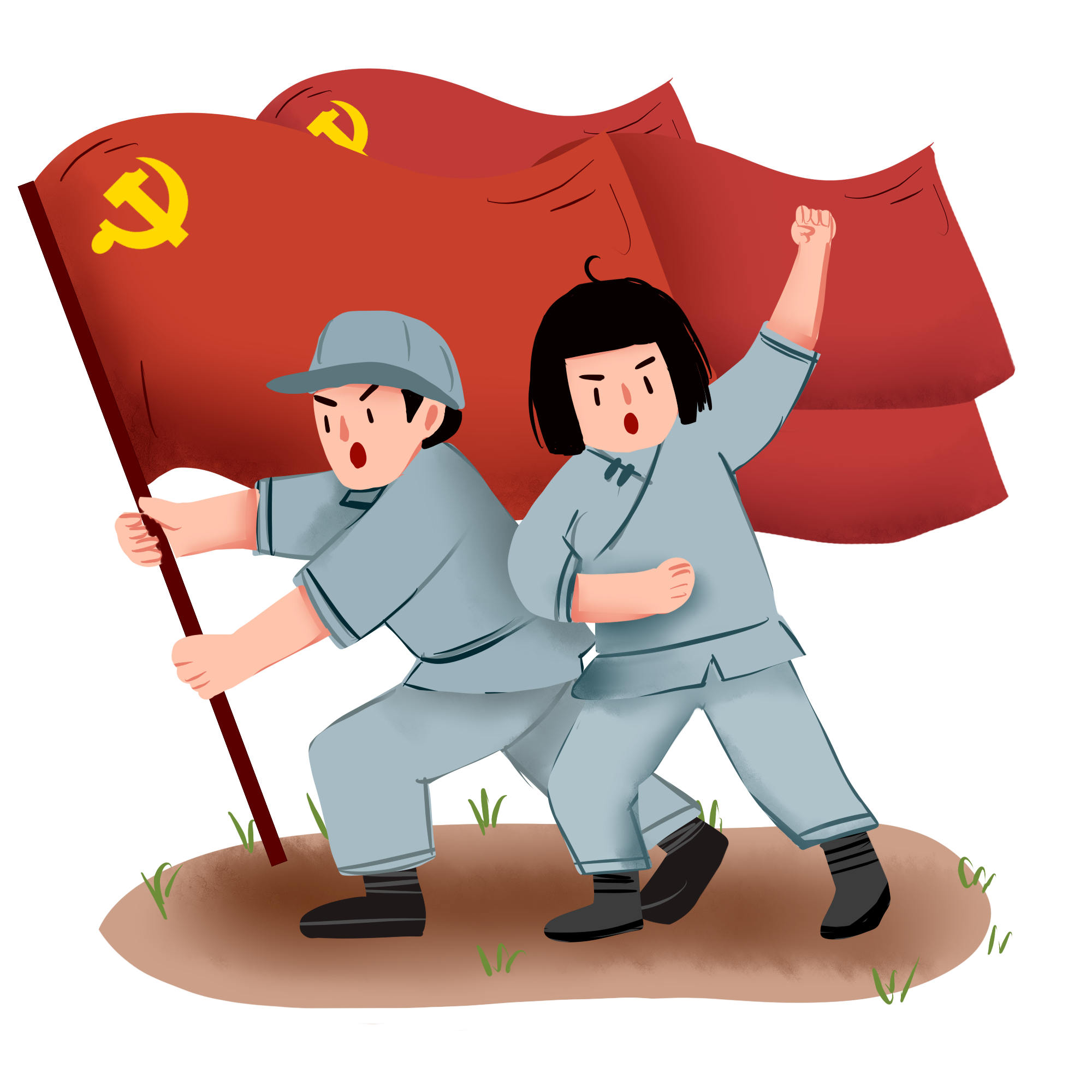 奉献精神
是我党从建党到取得辉煌成就的法宝，也是党员干部的基本素养。“当官不为民做主，不如回家卖红薯”。作为新时代的党员干部，要坚守中国共产党人的政治本色，把对党、对人民的感恩之情转化为无私奉献的高尚精神，为中华民族伟大复兴的中国梦作出自己的不懈努力。
牢记宗旨意识
1
党员干部只有牢记宗旨意识，时刻将人民的利益放到首位，将奉献精神融入到党和国家、人民的利益上来，才能够在关键时候顶住压力、无私奉献，才能够维护好党员干部的公仆形象，进一步密切党群干群关系。因此，作为新时代的党员干部，必须牢记全心全意为人民服务的宗旨，不断提升自己的理想追求、坚定自己的理想信念，以淡泊名利、甘于奉献的精神，兢兢业业、勤勤恳恳、苦干实干加巧干，全身心地投入到为人民群众谋幸福的伟大实践中去。
争强服务本领
2
党员干部不仅要有无私奉献的精神，还要加强学习，克服知识不够、能力不强、办法不多的不足，只有这样，才能充分发挥党员的先锋模范作用，践行“随时准备为党和人民牺牲一切” 的庄严承诺。因此，党员干部要不断学习，掌握理论知识，弄清大政方针，明白工作任务，深钻业务技能，通过学习，不断提高自身能力和素质，积极适应社会需要，适应全面建成小康社会的奋斗目标。
强化使用武器
3
党员干部如果不能把奉献精神与强烈的使命担当相结合，就会在人民群众中失去威信、失去口碑。因此，党员干部讲奉献，其中重要一点就是要有担当精神，切忌“只要不出事，宁可不干事”的信条和“当一天和尚撞一天钟”的态度。党员干部要强化使命担当，冲锋在前，享受在后，不畏艰辛，勇挑重担，以敢于作为、勇于作为的实干精神肩负起历史使命，带领人民群众过上更加美好的幸福生活。
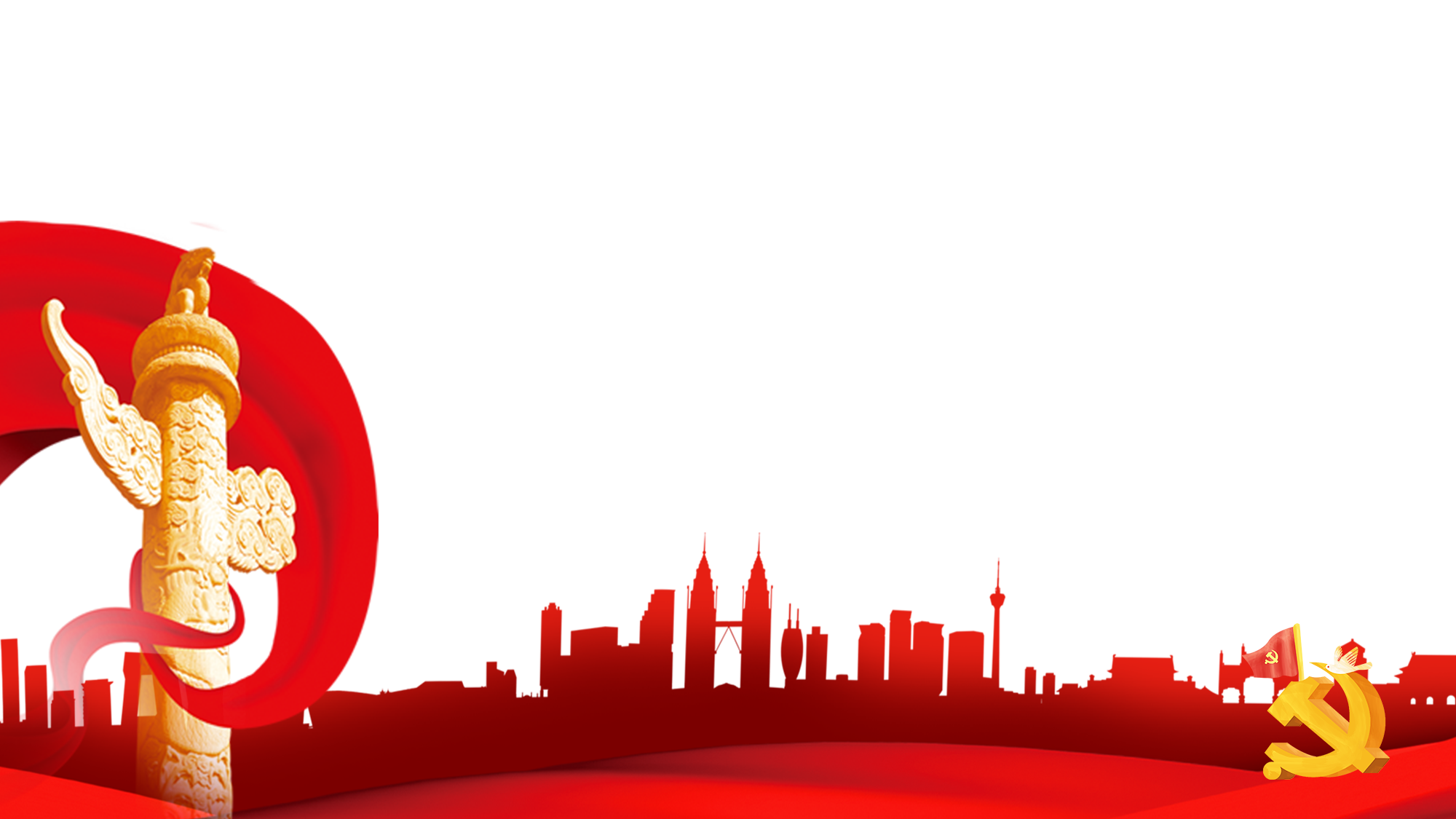 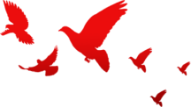 第四章
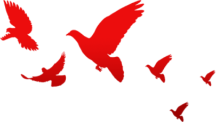 党员如何讲奉献有作为
党员如何讲奉献有作为
党员如何讲奉献有作为
共产党员讲奉献、有作为
不管身处什么岗位，不管是领导干部，还是普通党员，都要心中始终有党
1
心中始终牢记共产党员的义务和身份
2
在平凡的工作岗位上创先争优，树典范，作表率，保持公仆情怀，牢记责任担当，保持进取精神，开拓事业新高度
3
转型期
我们必须为之付出更多的努力和汗水。全体党员干部要抢抓机遇，乘势而上，顺势而为，要爱岗敬业，勇于担当，甘于奉献，要有时不我待的干事激情，勇往直前的昂扬斗志，敢为人先的创新精神，抓铁留痕的务实作风，有所作为。
调整期
机遇期
讲奉献
有作为
体现在本职岗位上是一位共产党员默默付出、勤勉敬业、精心谋事、潜心干事、专心做事
讲奉献
有作为
是为党之基，是党内法规的要求，之后，在全面从严治党的新形势下，对党员干部的要求概括起来就是忠诚、干净、担当。
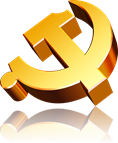 为什么强调“讲奉献，有作为”
03
02
04
01
“讲奉献，有作为”是由中国共产党的先锋队性质决定的
“讲奉献，有作为”是由中国特色社会主义的复杂艰巨性决定的
“讲奉献，有作为”是中华文明，尤其是儒家传统的优良品质
“讲奉献，有作为”是中国共产党的政治本色。
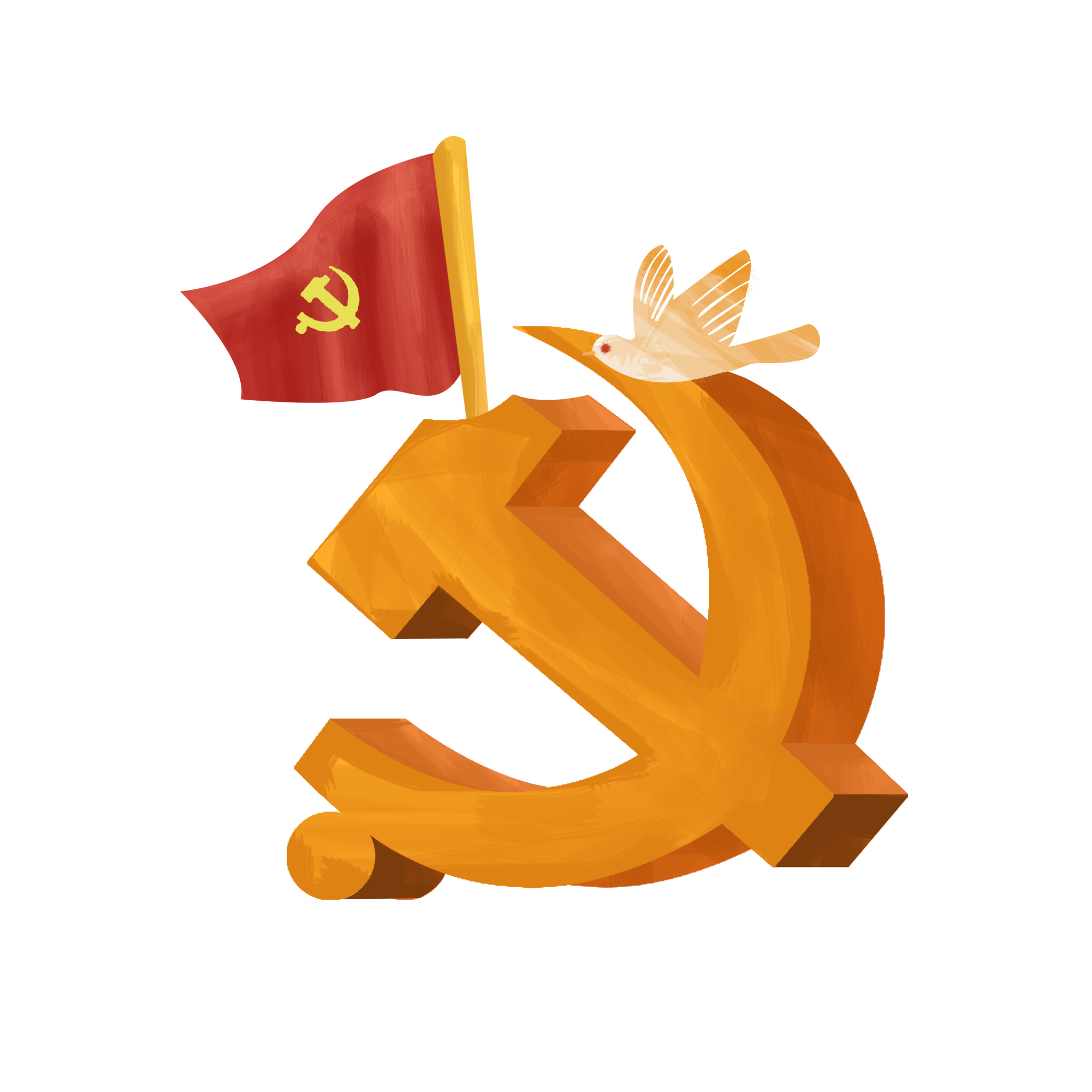 “讲奉献、有作为”更应落实在实践中
“讲奉献，有作为”是一种能力，也是一个境界。奉献不等于无私，作为不代表成就
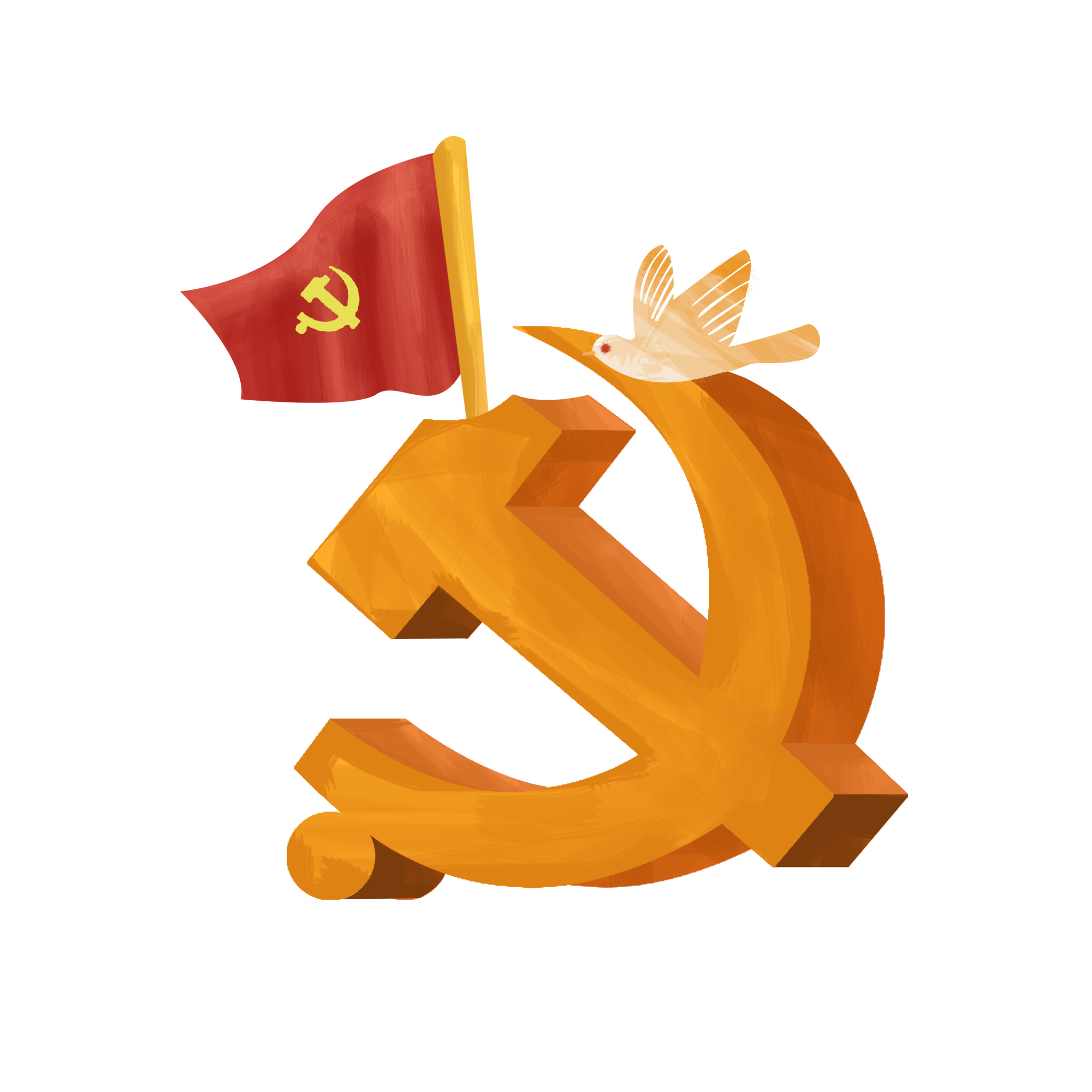 要不因虚度年华而悔恨,不因碌碌无为而羞耻
个人的发展和成就都是通过个人的努力实现的，人生如戏，个人价值在各种游戏规则中实现。从小到大，我们经历层层选拔，考试、考核、面试、升学、就业，我们不仅仪要独立完成，还要不断努力并取得成绩。每个人走出去就是一张名片，勤奋型的、懒散型的、聪明型的、富贵型的等等，所以加油吧，不要再抱怨社会怎么样，多想想自己都做了些什么。
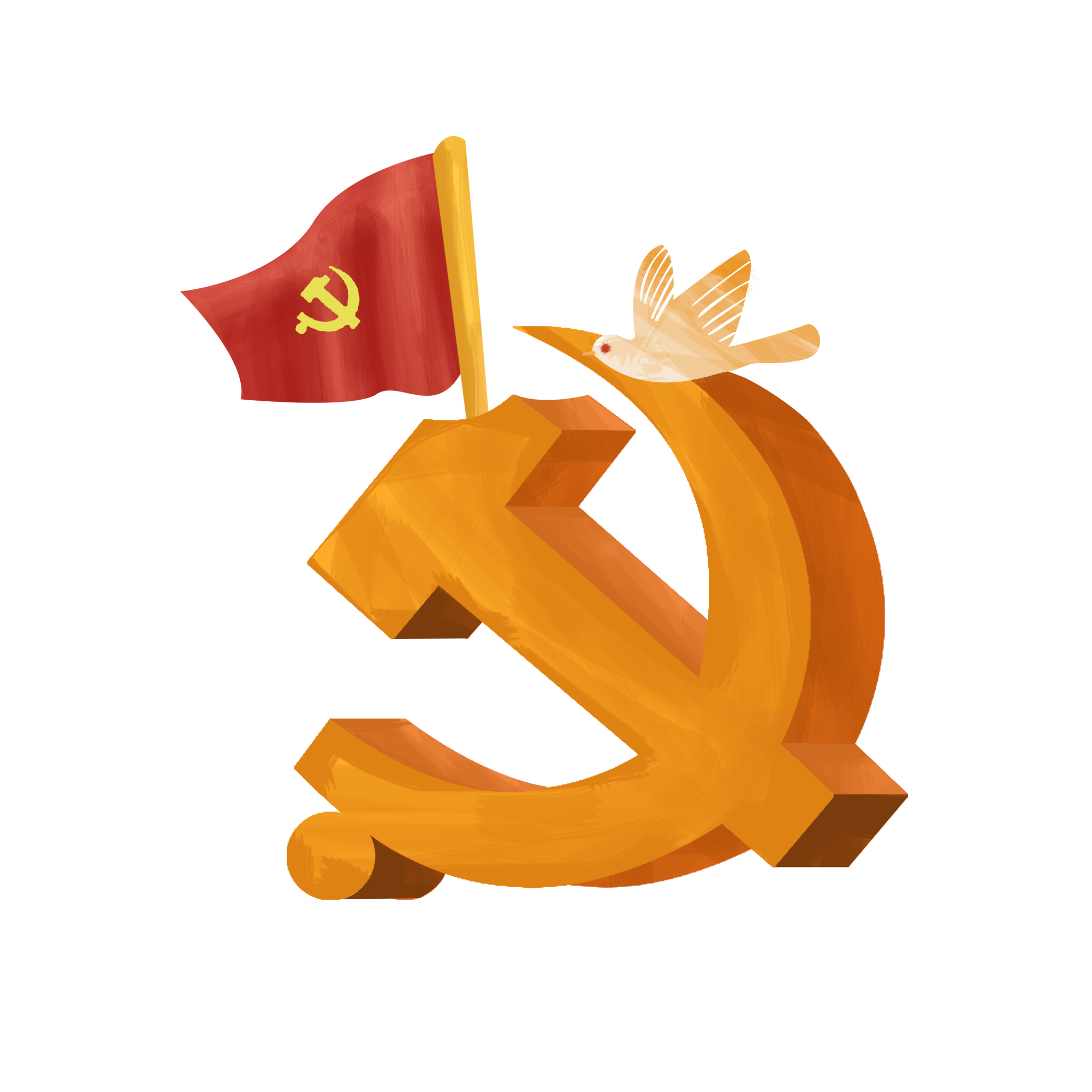 要用感恩的心敬畏自然，回报社会
每一位共产党员在加入中国共产党的那一刻，身上就肩负着光荣和使命，传承和发扬“讲奉献，有作为”的精神力量，更要忠于党群、敢于担当、勤于工作、乐于奉献，成为道德楷模、职业精英与社会栋梁，才能努力胜任历史和国家赋予我们每一个共产党员的神圣使命。
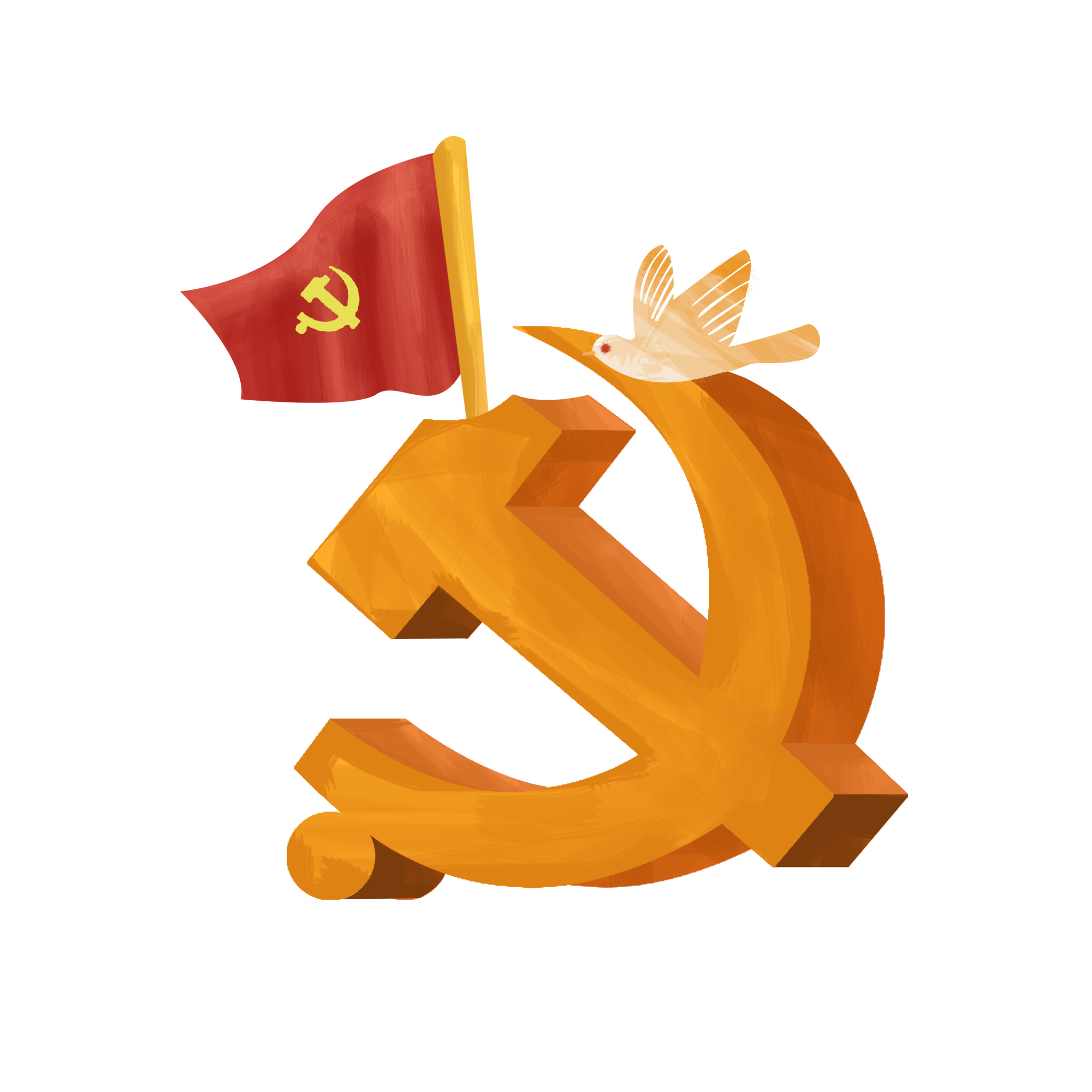 要一切工作离不开实干，脚踏实地，不好高骛远
无论是农民、科学家还是其他劳动者，只有实干才能实现价值。“空谈和实干是不可调和的对立面”，在中国，重米不缺乏思想家，我们对国外高端产品的依赖性，要求我们必须静下心来实干，当然我们的环境不是口号能解决问题的，需要我们每个人共同努力，维护我们美好家园。
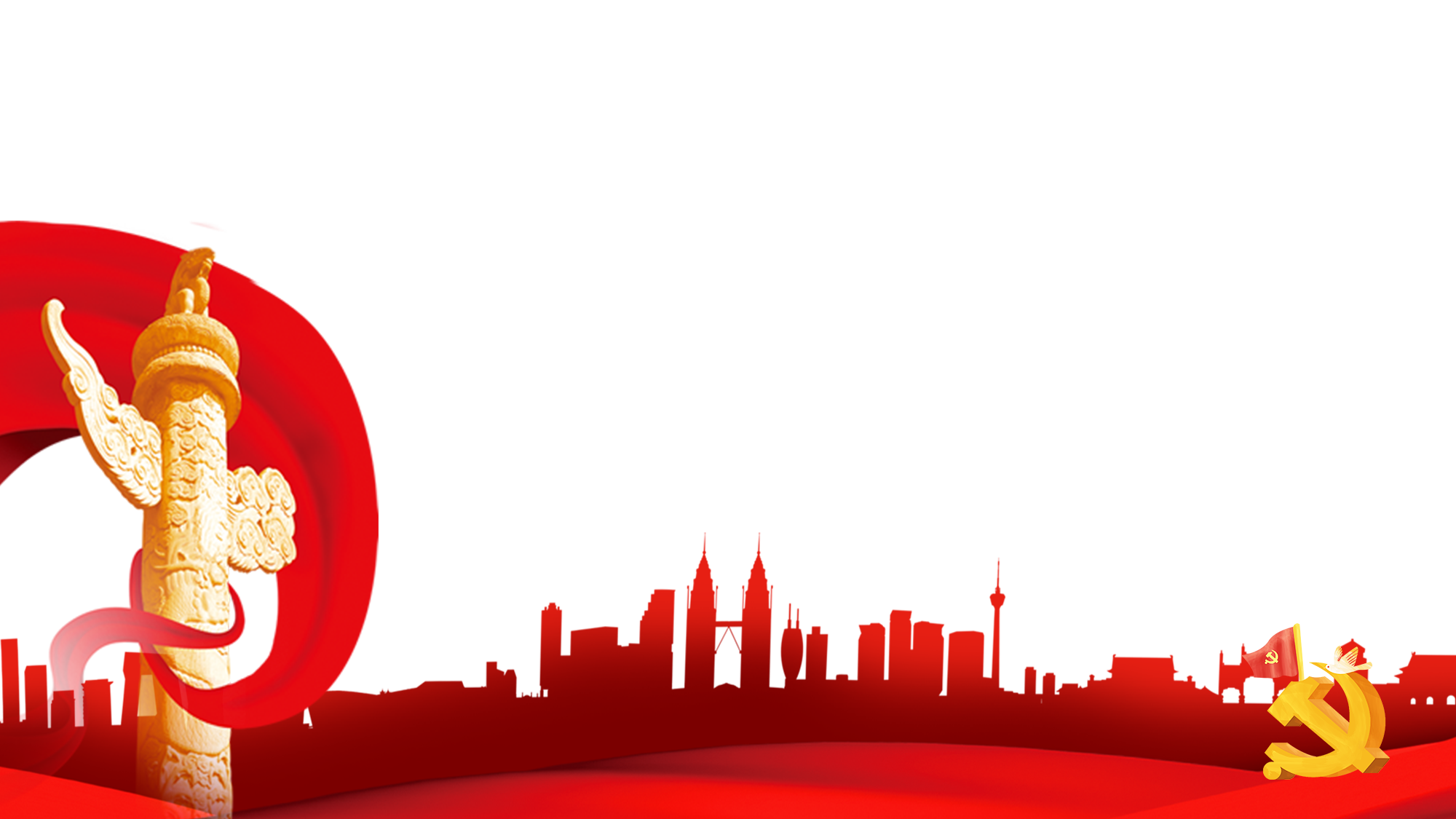 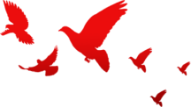 第五章
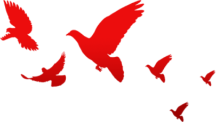 不忘初心永葆党员的奉献精神
不忘初心永葆党员的奉献精神
不忘初心永葆党员的奉献精神
共产党人的奉献精神
是新时代进行伟大斗争、建设伟大工程、推进伟大事业、实现伟大梦想的必然要求，是我们党完成历史使命、始终成为坚强领导核心的必然要求。
一代人有一代人的奉献，每代人的奉献都有自己的时代特征。作为共产党员，我们要善于把握时代跳动的脉搏，把时代要求与自已的奋斗实践紧密结合起来，在继承老一辈共产党人甘于奉献的优良传统的同时，以创新精神理解奉献、实践奉献、诠释奉献，用实际行动赋予奉献以新的时代内涵、新的精神境界。
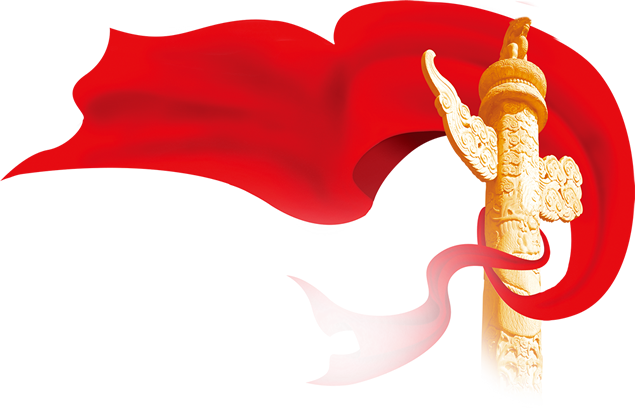 爱岗敬业,永葆共产党人的奉献精神
要勤专业务，善思方法，掌握技能，努力把本职工作做好，不让组织操心，不让群众担心；
要在工作岗位不拍吃苦，不怕受累，不怕流汗，不怕流血，求真务实，以干为乐，勇于创新，争创一流业绩；
要敢于担当，善作善成，不怕困难，不拍矛盾，勇于开拓，敢于革新，敢打硬仗，敢于担负起一切急难险重任务，奋力书写人生美好华章。
01
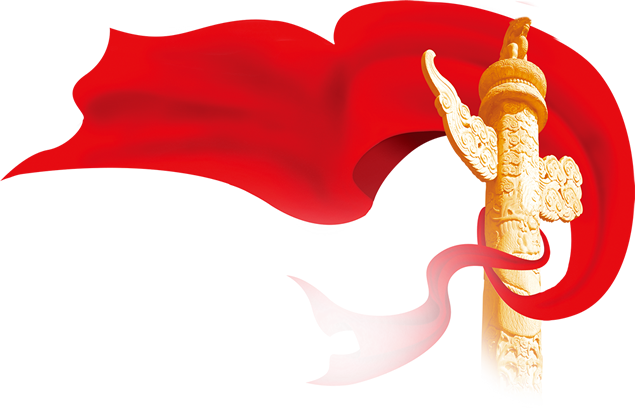 以人民为中心,永葆共产党人的奉献精神
要增强公仆意识，认真履行共产党人的神圣职责，牢记党的宗旨，把“为人民服务”作为工作的最高标准，作为人生价值追求的最高目标
自觉克服懒政怠政思想，自觉摒弃“门难进、脸难看，事难办”的衙门作风，持续抵制“四风”
坚持以人民的名义去干好代表人民利益的事情，努力把“为人民服务”各方面工作做得更扎实更有成效。
02
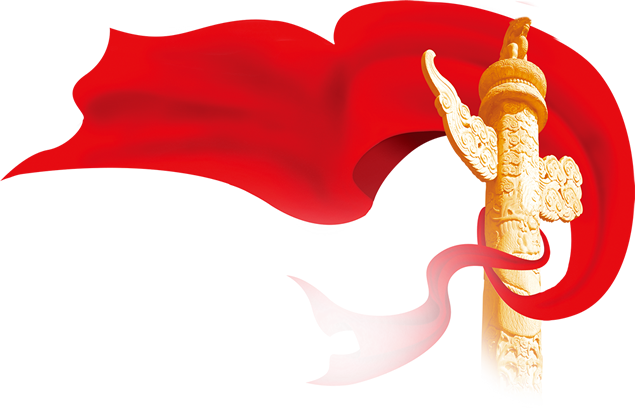 发扬优良传统，永葆共产党人的奉献精神
要坚持“用理想支撑奉献、用忠诚诠释奉献、用奋斗书写奉献、用淡泊彰显奉献、用机制激励奉献”，切实增强推动高质量发展的责任感紧迫感使命感，
积极投身推动高质量发展的生动实践，抓重点、抓关键、攻难点、求突破，敢担当、尽责任、有作为，把心思集中在想事上，
把本领体现在干事上，把目标锁定在成事上，以钉钉子精神推动高质量发展各项工作落地开花结果。
03
追梦需要激情和理想，圆梦需要奋斗和奉献
新时代强烈呼唤共产党人的奉献精神，我们要立足岗位弘扬奉献精神，突出优质服务弘扬奉献精神，突出推动高质量发展弘扬奉献精神，认真落实党章规定和入党誓词，认真履行党员必须履行的义务，甘入苦海、夙夜在公、以身许党，用实际行动践行奉献精神新的时代内涵，努力完成新时代党的历史使命交给我们的重大任务，新时代进行伟大斗争、建设伟大工程、推进伟大事业、实现伟大梦想。
新时代需要党员干部有新姿态。这种姿态就是奉献，以全新的精神面貌投入到新时代的建设中，把脱贫攻坚、经济建设、扫黑除恶等工作当成事业，以火一般的热情投入工作。党员干部要有一心为民的奉献意识，把国家、人民和集体的利益放在首位，全心全意为人民服务。要以焦裕禄、孔繁森、杨善洲、廖俊波，郑德荣，李泉新等优秀的共产党员为榜样，主动对标优秀，查找不足，甘于奉献，不忘初心， 牢记使命，答好“入党为什么、在党干什么、身后留什么”这张答卷。为实现伟大复兴的中国梦燃起心中奋进的火焰。
总  之
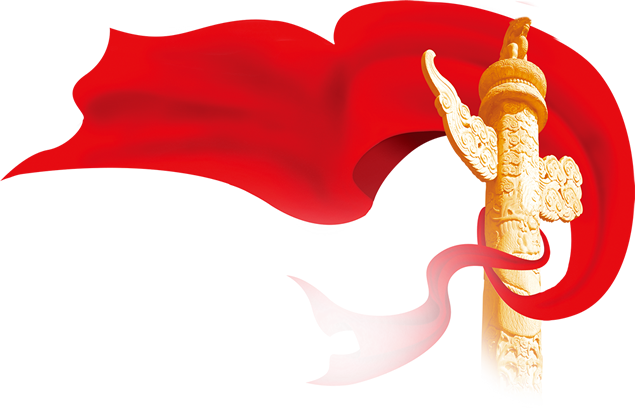 总之
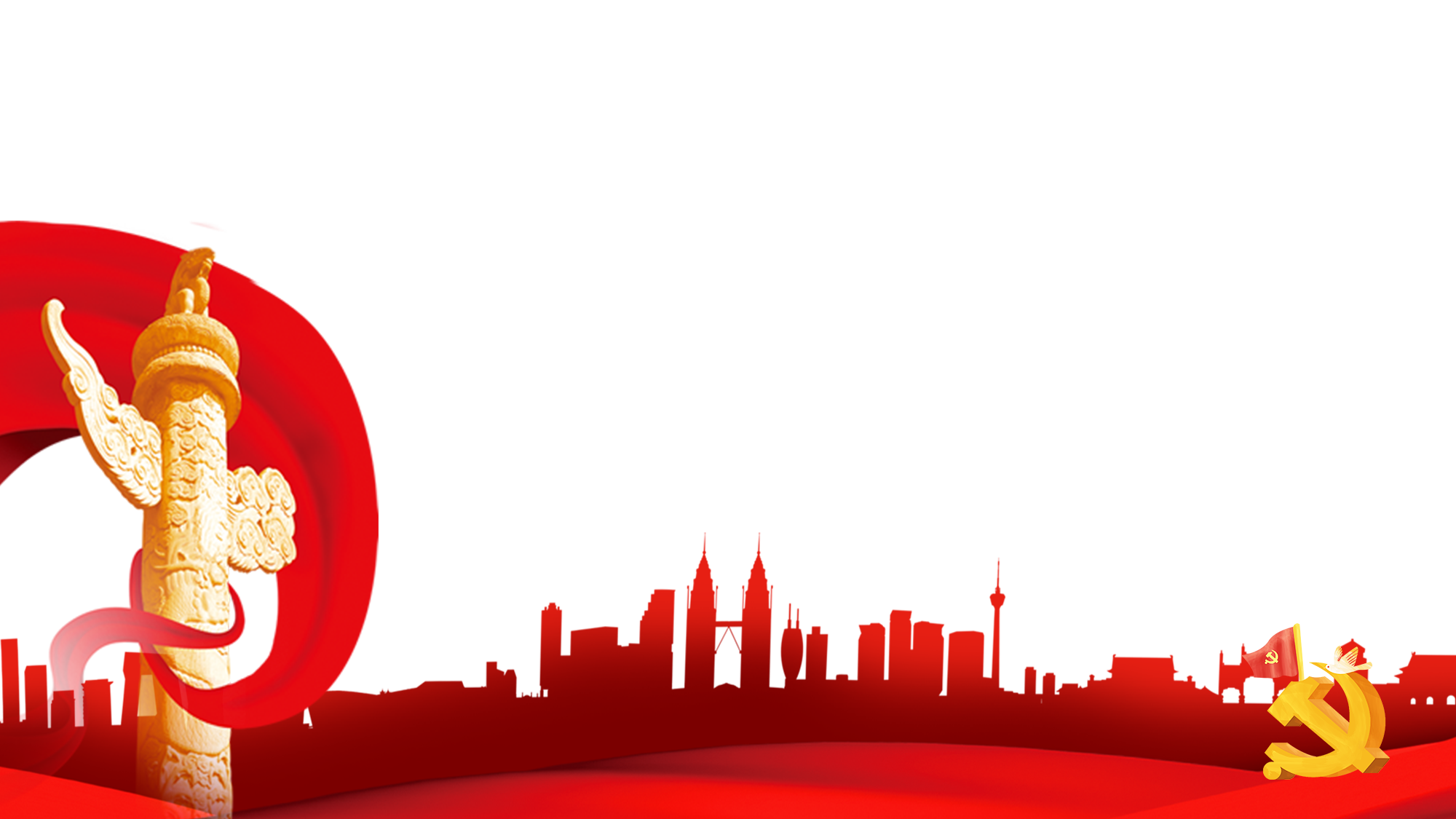 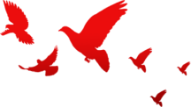 中国共产党党员培训
立足岗位讲奉献 
勇于担当比作为
立足岗位讲奉献 
勇于担当比作为
立足岗位讲奉献 
勇于担当比作为
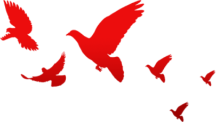